První pomoc
Popáleniny, opařeniny, úrazy elektrickým proudem.
Bodnutí hmyzem, uštknutí hadem, pokousání.
Úpal, úžeh, omrzliny a podchlazení.
Popáleniny
Působení tepla (asi od 50 stupňů) nebo el. Proudu
40% popálených jsou děti – ztráta tekutin, vstup infekce
Podle závažnosti – I. až III. stupeň
Při zasažení více jak 10% (rozvoj šoku) nebo zasažení citlivých oblastí – převoz do nemocnice
Popáleniny různého stupně při jednom popálení
U malých dětí – všechny popáleniny by měl vidět lékař
Devítkové pravidlo
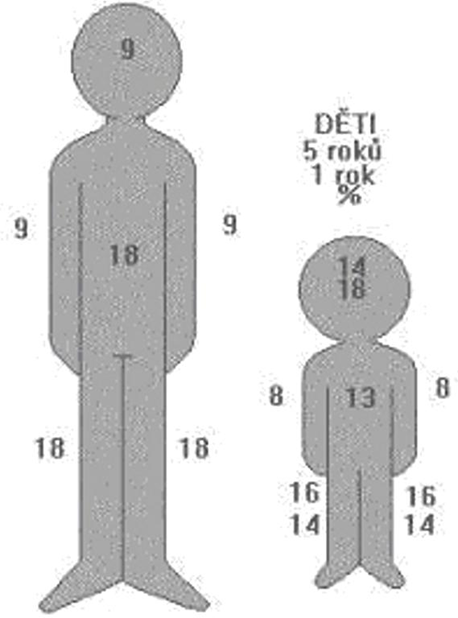 Plocha dlaně s prsty – asi 1% tělesného povrchu
Popáleniny I. stupně
Poškozená povrchová vrstva kůže
Bolest 
Začervenání
Otok
Zachovaný kapilární návrat
Popáleniny II. stupně
Zasaženy i hluší vrstvy kůže
Bolest
Začervenání
Otok
Puchýře
Zpomalený kapilární návrat
Popáleniny III. stupně
Zasahují až do podkoží
Povrch načernalý nebo černý – odumření tkáně
Nemusí se projevovat bolest
Chybí kapilární návrat
První pomoc
Uhašení ohně na poraněném
Sundat zbytky oblečení – nestrhávat přiškvařené
Sundat prstýnky, hodiny, náramky, …
Drobné popáleniny chladíme vodou (asi 8 stupňů), opařeniny – led v textilii
Přikryjeme čistou látkou, která nepouští chlupy – nejlépe gázou a volně obvážeme
Popáleniny větší než 10% mohou vyvolat dehydrataci – podáváme tekutiny
Chemická poranění - poleptání
Nejzávažnější při požití a zasažení oka
Kyselina – tmavé až černé zabarvení kůže (odnímá vodu)
Zásada – žlutozelené zbarvení

Oplachovat tekoucí vodou – aby odtékala co nejkratší cestou, alespoň 10 minut
Neutralizace (soda, mýdlová voda nebo citrónová šťáva nebo ocet)
Při požití – nevyvolávat zvracení, podání alespoň 2 litrů tekutin (pokud nejde o saponáty), lze podat roztok sody nebo citrónovou šťávu
Úrazy elektrickým proudem
Často poškození vnitřních orgánů, hloubkové popáleniny

Lehký zásah – prudký otřes a mravenčení
Silný zásah – může vyvolat srdeční zástavu a zástavu dechu, poruchy vědomí

Elektrický proud vyvolává v těle intenzivní teplo → popáleniny
Příčiny – asi 80% je úraz nízkým napětím (3% smrtelné), 20% vysokým napětím (30% smrtelné)
První pomoc
Vypnout elektrický proud, vytáhnout vodič ze zásuvky
Pokud byla příčinou zásuvka – vypneme hlavní jistič
Vysoké napětí – vypnutí v elektrárně, bezpečná vzdálenost 10m
Pokud není možné proud vypnout – použijeme nevodivý materiál, obutí, které izoluje nebo si stoupnout na židli nebo telefonní seznam
Zkontrolujeme srdeční činnost a dech
Resuscitace
Co nejdříve lékařské ošetření
Bodnutí hmyzem
Zjistit, co nás bodlo
Odstranění žihadla
Bolest, otok,, svědění
POZOR – anafylaktický šok – asi 1% osob
Nebezpeční – žihadlo v oblasti krku, jazyka, ..
První pomoc při bodnutí
Umyjeme, vydesinfikujeme
Vyjmeme žihadlo
Led zabalený v textilii
Lokální antihistaminika
Pokud je dítě alergické – kortikoidy
Pokud otok a svědění neustupuje do 3 dnů nebo pokud se objevuje zánět – k lékaři
Uštknutí hadem
Zmije – dva vpichy vzdálenými asi 1 cm, prudká bolest, otok, puchýřky a modřinky
Protijed – podává lékař, může mít vedlejší účinky
První pomoc - zabránění vstřebání jedu, dítě znehybníme a udržujeme v klidu, uložíme tak, aby místo uštknutí bylo níže než srdce, stáhneme končetinu několik centimetrů nad kousnutím, každou hodinu povolujeme
Umyjeme ránu vodou a mýdlem, zakryjeme sterilním obvazem, studený obklad
Dopravit k lékaři
Kousnutí zvířetem
Pes, kočka, liška, potkan,…
Zajistit zvíře, majitele zvířete – vyžádat si potvrzení o očkování
Vzteklina je akutní virové onemocnění centrálního nervového systému všech teplokrevných živočichů přenosné i na člověka, projevuje se změnami chování, zvýšenou dráždivostí, agresivitou, parézami, paralýzami a končí smrtelně
Zároveň také platí povinné očkování psů starších 3 měsíců proti vzteklině a povinnost nechat klinicky vyšetřit psa, který poranil člověka (1. a 5. den po poranění)
Od roku 2002 se onemocnění nevyskytlo
Úpal
Celkové přehřátí organismu
Selhání termoregulace – pobyt v teplém prostředí, ztráta vody a minerálů
Příznaky: vysoká teplota, rychlý slabý pulz, malátnost, nevolnost a zvracení, křeče

PP: přesun do chladnější místnosti, omývání studenou vodou, podávání chladných minerálek
Úžeh
Postižení CNS dlouhodobým pobytem na slunci – otok mozkových obalů

Prevence: nošení čepice
Příznaky: bolest hlavy, nevolnost, zvracení – i s odstupem několika hodin
PP: chladné obklady hlavy, dostatek tekutin, léky proti bolesti
Omrzliny
Lokální poškození tkáně způsobené působením chladu
I. Stupeň – zarudlá, málo citlivá kůže
II. Stupeň – necitlivá, nažloutlá kůže s puchýři po několika dnech
III. Stupeň – odumření tkání, zmrzlé části se odlamují

PP: prokrvení pohybem
Podchlazení
Celkové poškození organismu způsobené dlouhodobým pobytem v chladu
Příznaky: celková útlum až bezvědomí, pomalý a slabě hmatný pulz

PP: zamezení ztrát tepla, podávání teplých sladkých nápojů, dodání zdroje energie
! Žádný alkohol